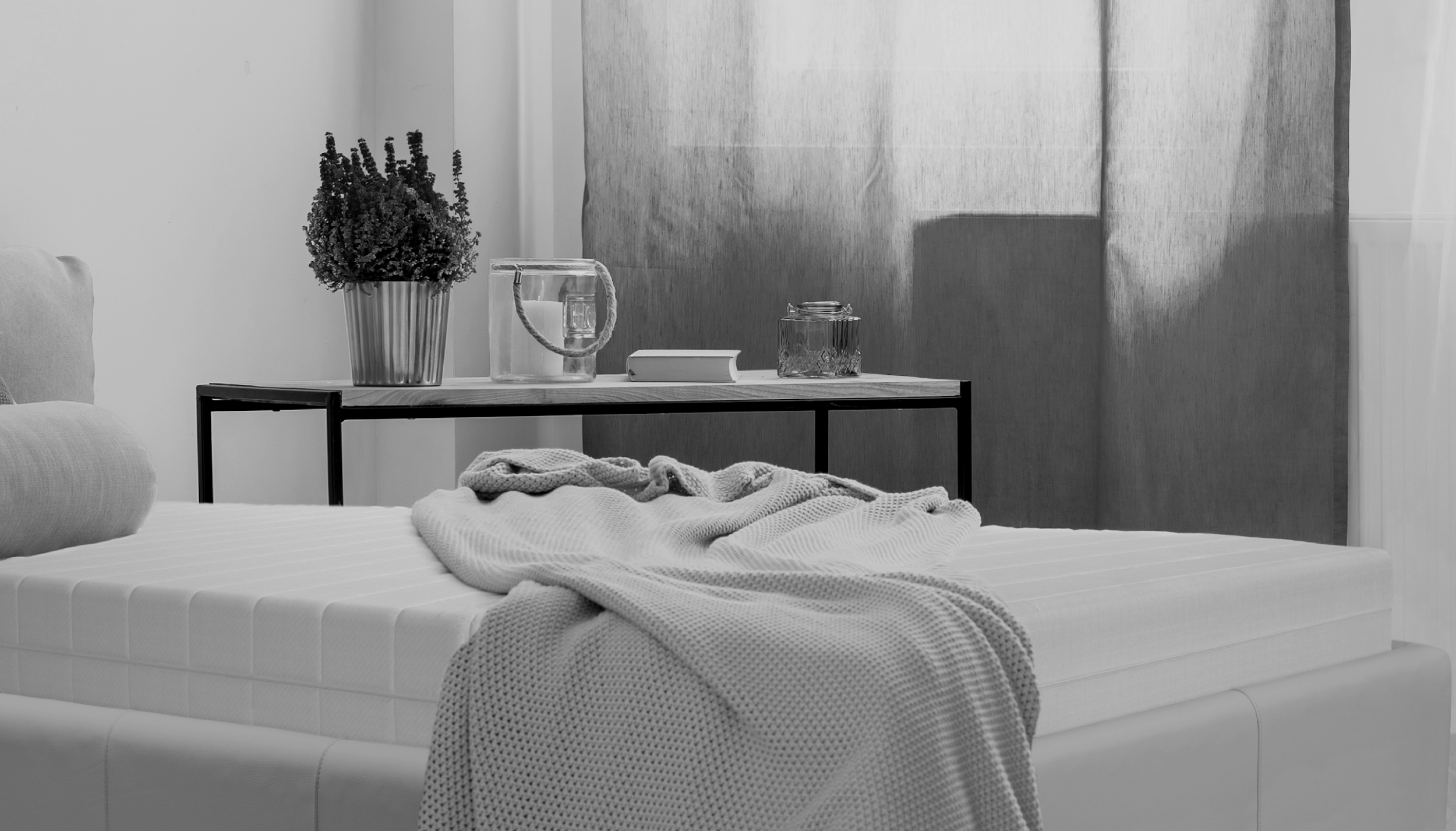 Google Shopping
With special focus on INT MPs
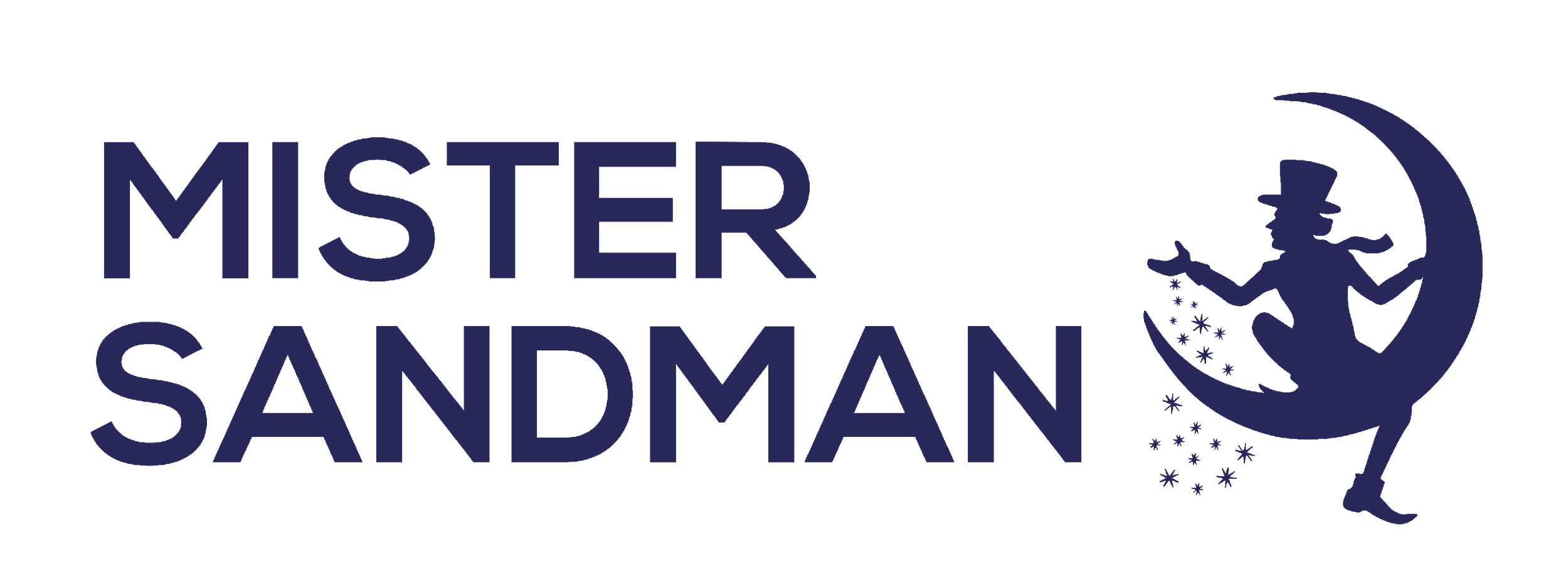 CONTENT
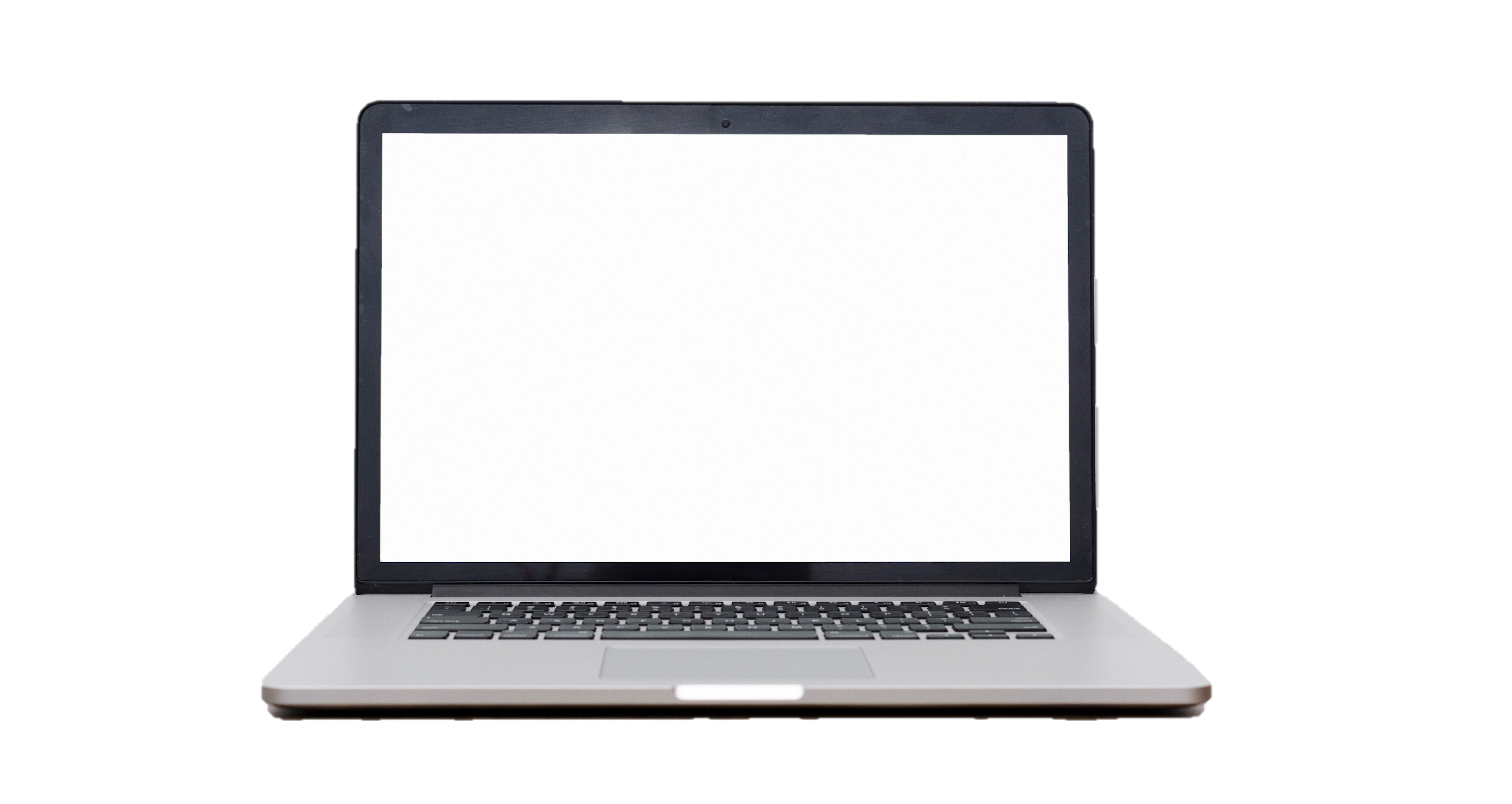 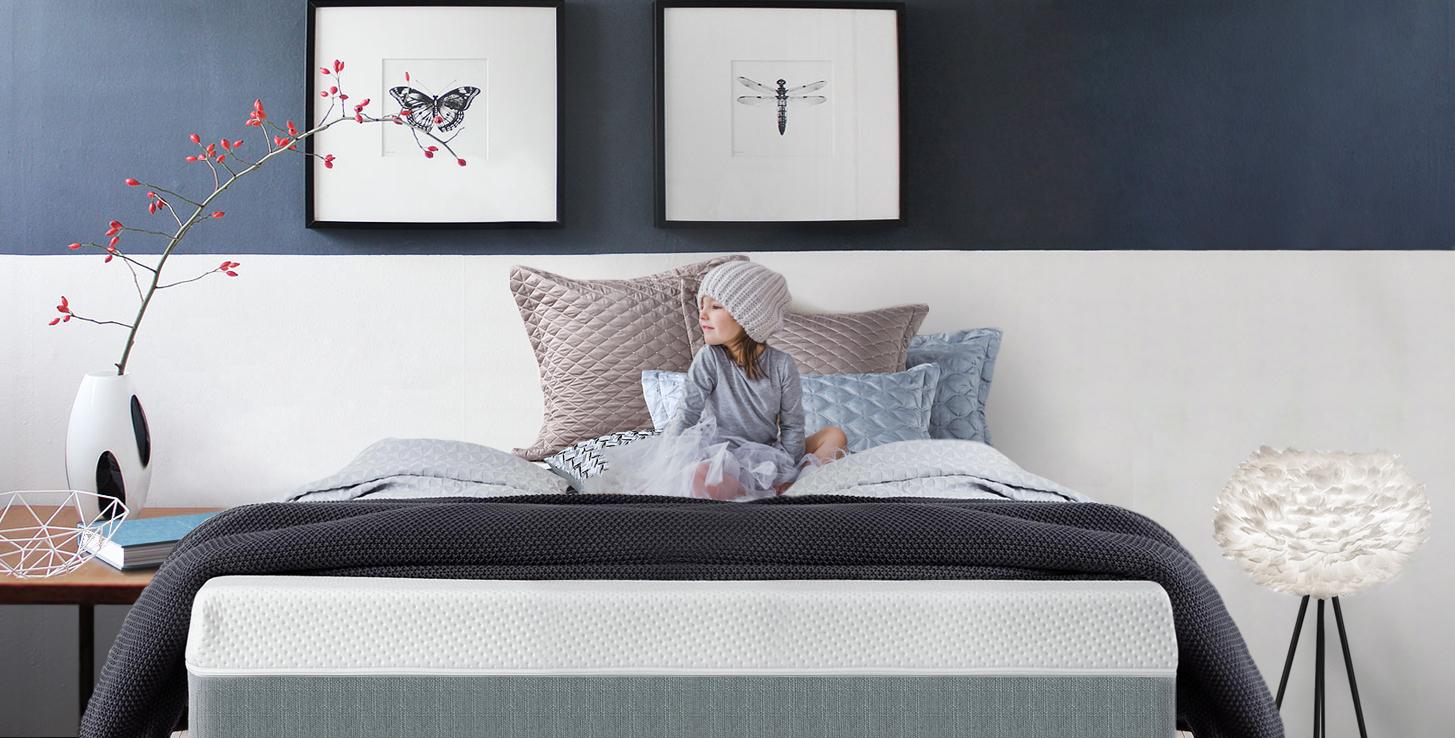 What is GS about?

Ranking Factors

Current Tests and Results

Conclusion and Perspectives
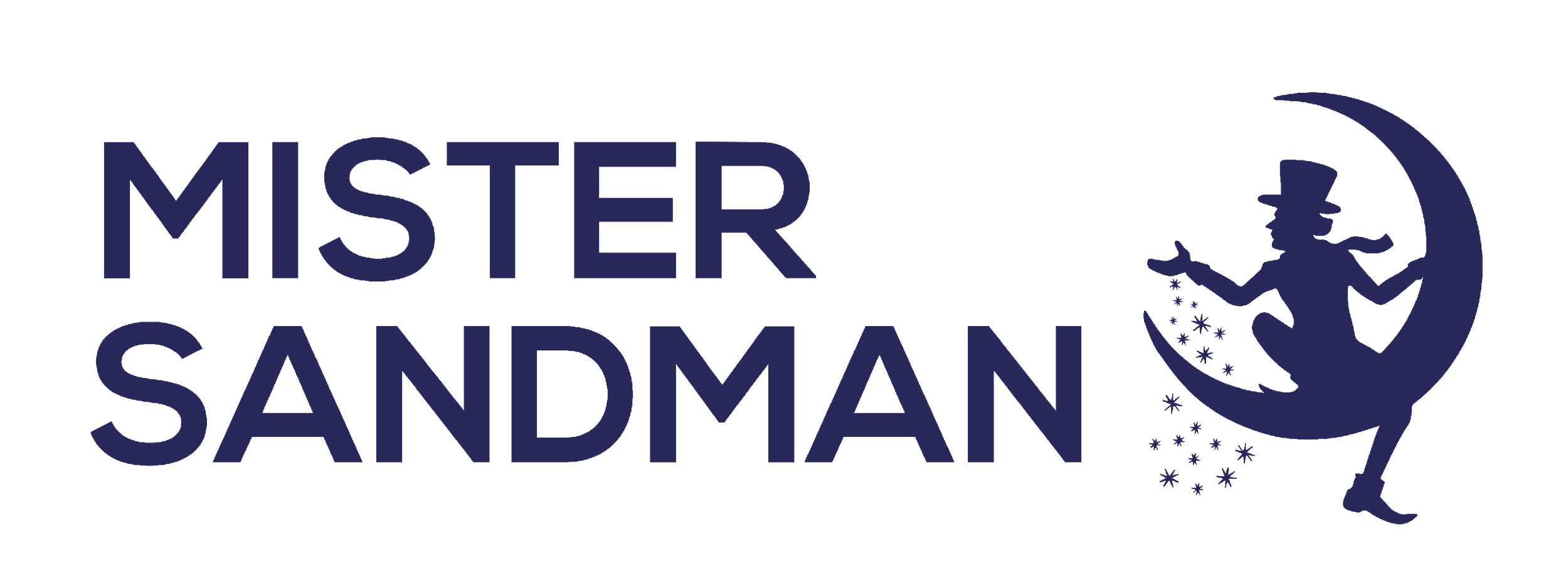 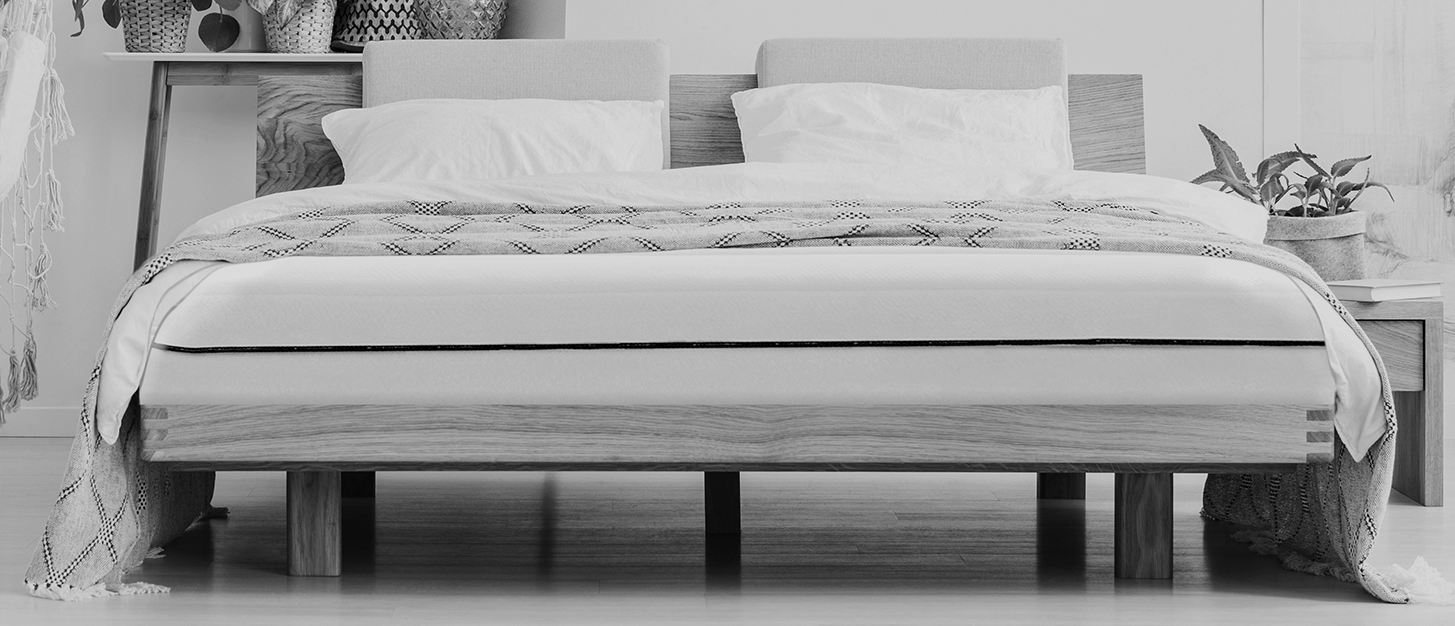 GOOGLE SHOPPING VISIBILITY
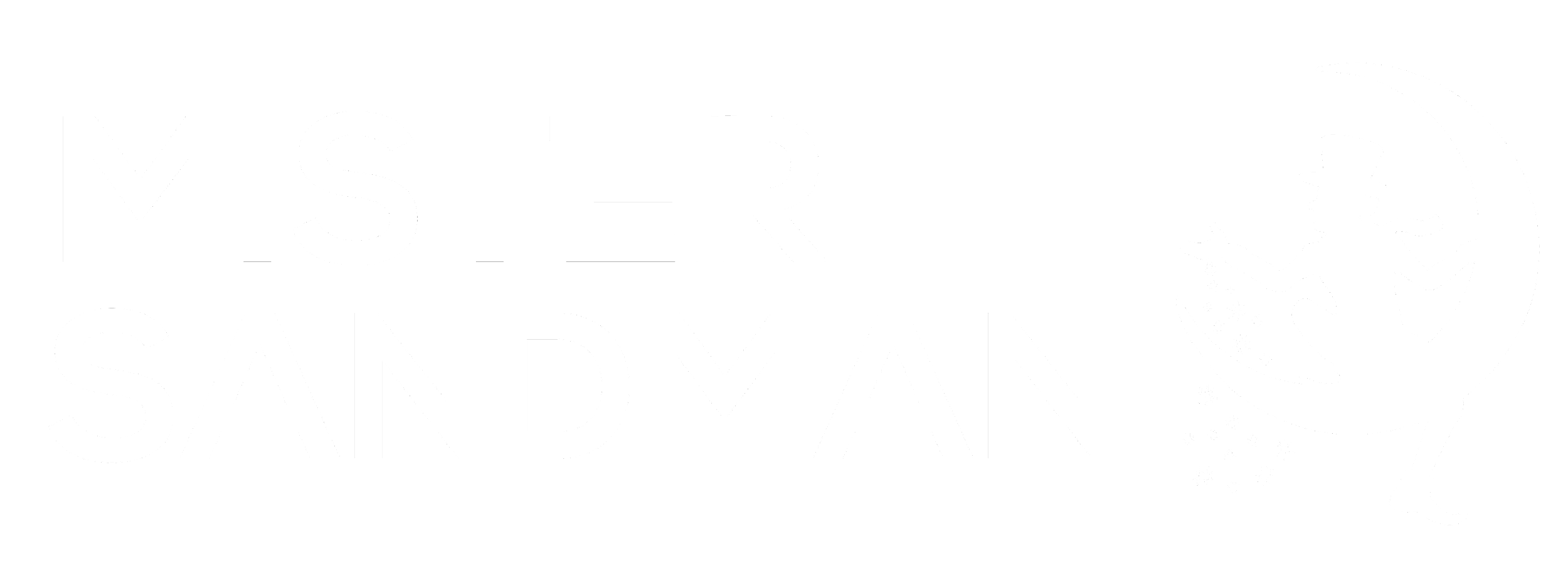 Reporting Google Shopping
Report for all the marketplaces including the offers ranked on google shopping for matresses and toppers
Crawling on Wednesday afternoon
Relevant keywords based on search volume 
Monitor changes in the ranking that could explain increase/decrease in the sales
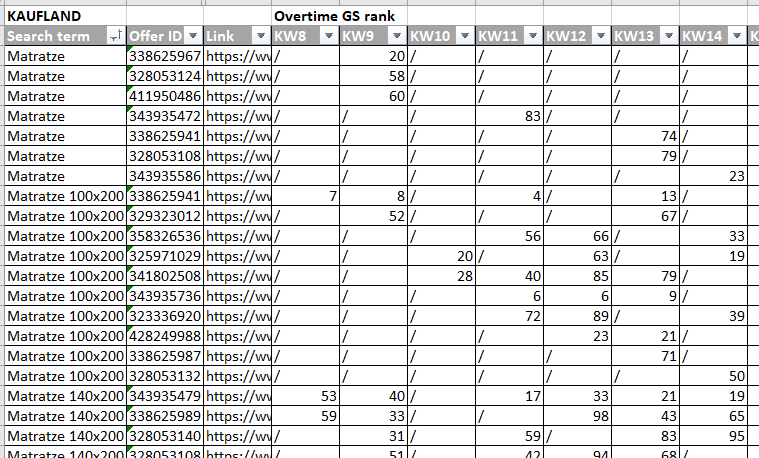 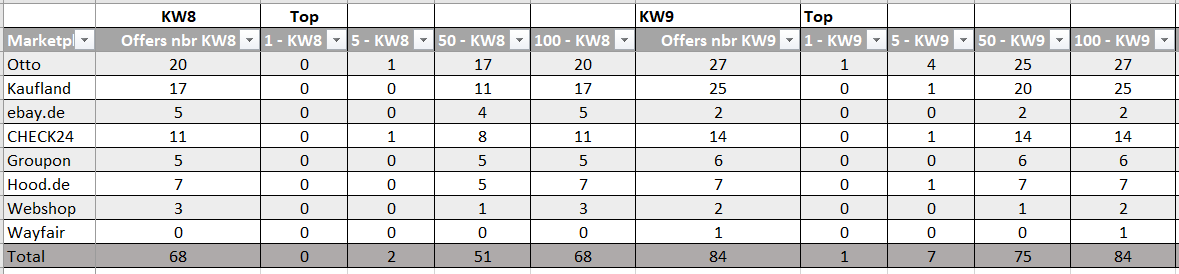 What is GS and how does it work?
Service provided by Google  search, view, compare products

Products are dispalyed when searching for a product/ product related keywords in the main SERPs or/and under the shopping tab

All MPs (we are selling on) are listing offers on GS

Offers are submitted via product data feed  In Campaigns it is not keywords that determine relevancy (no bid on keywords), but all data in the feed  match of search query with title/content
Ranking Factors
In our control

Titles and descriptions
Pictures without icons
Submitting complete and accurate product data to MPs

MPs control

Bid, daily budget, campaign settings
Submission frequency
Submitting accurate and complete data

Other

Competion from other merchants
Google`s ranking algorithm (constantly changing)
How much Google promotes product search / Customer demand
Customer demand for specific products
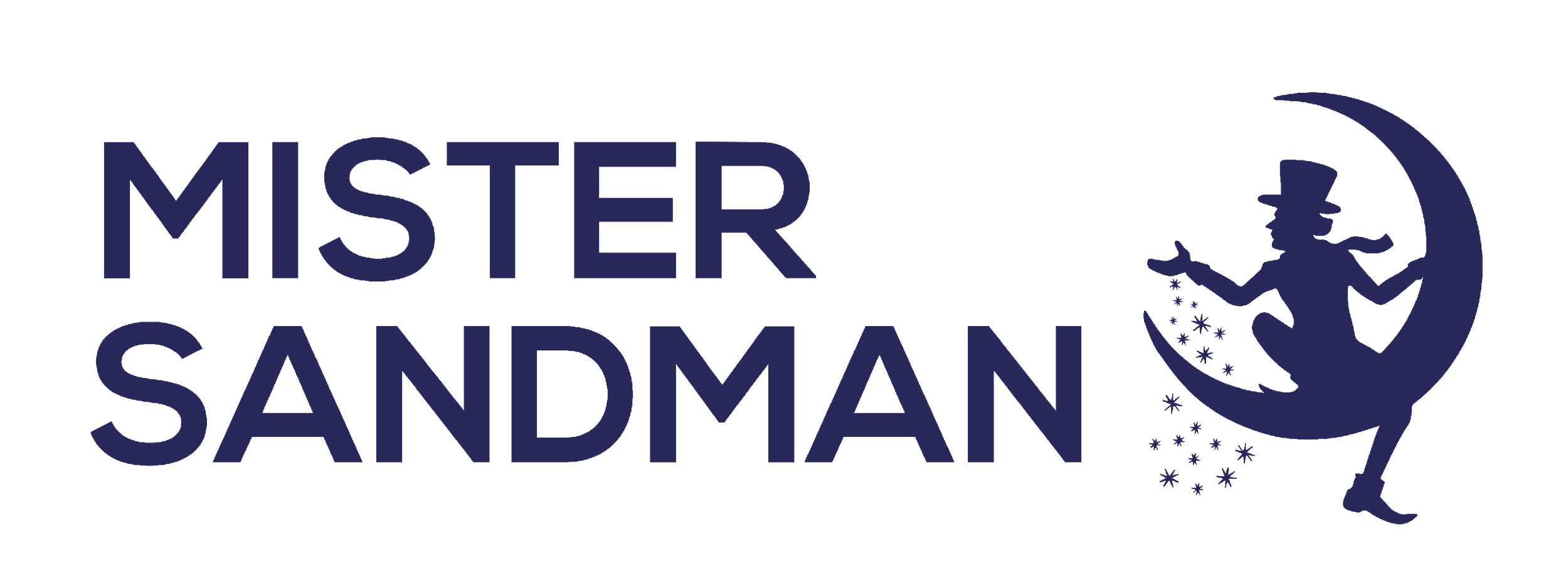 Perspectives
General goal: Creating conditions based on learnings to ensure a high potential to be listed across all MPs  defining measures

Focus on MPs that are responsive to optimizations, e.g. Darty with goal to improve performance in terms of sales
Changing all pictures, optimizing content, pricing

Further testings on MPs with better performing offers as test cases (Confo) for INT MPs
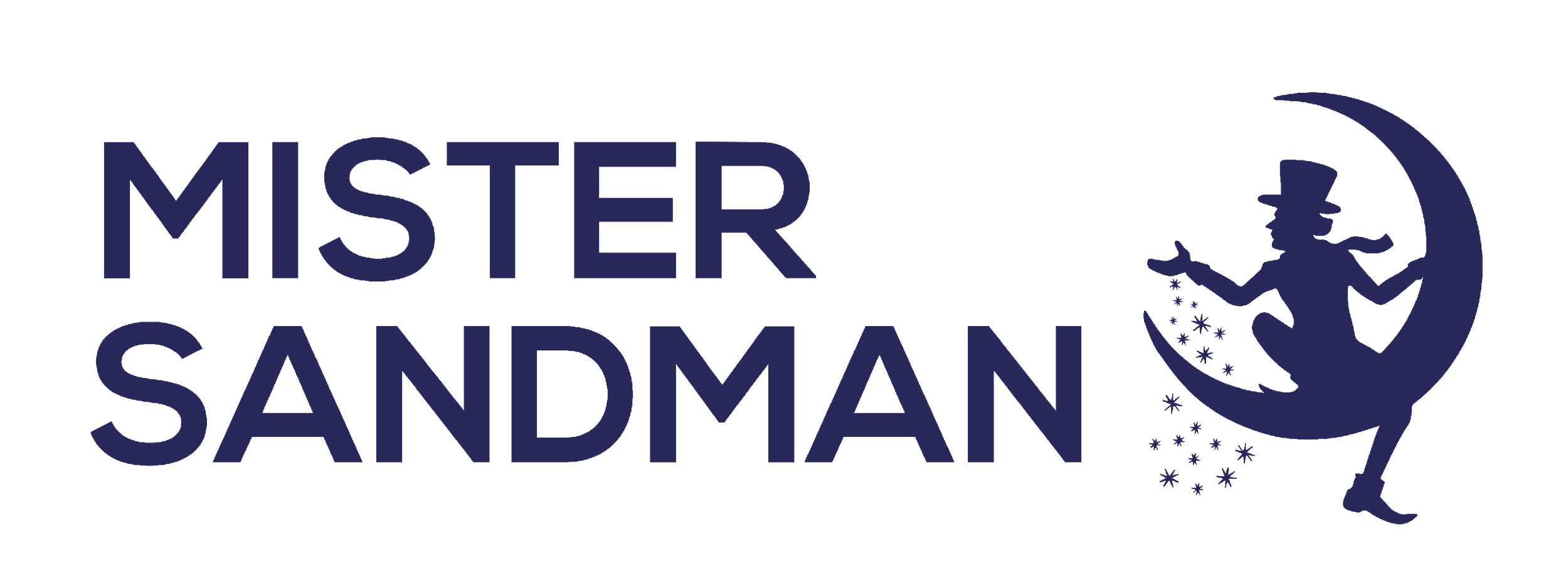 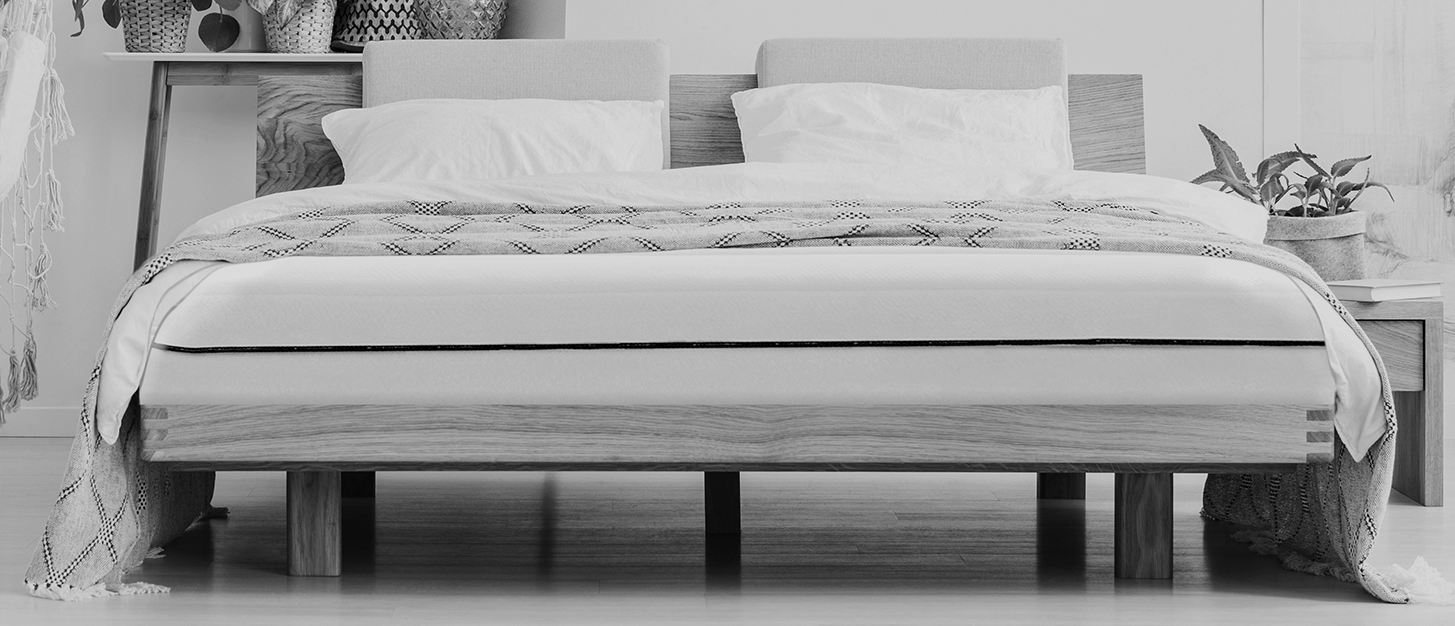 GOOGLE SHOPPING TEST CASES
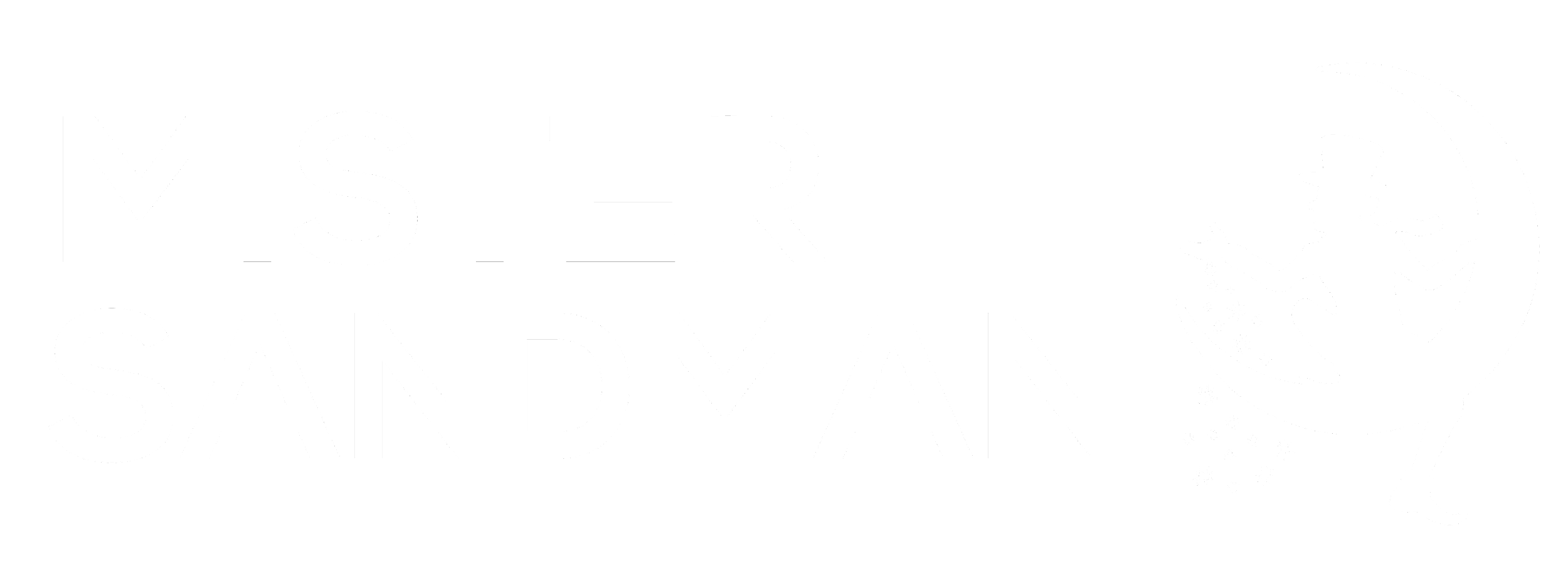 Set-up
Conforama (100 offers), Darty (50), Bol (35) and Cdiscount (
List of keywords (based on search volume)
Matresses offers / low sales (<5 per week) ; small products for bol!
Extraction on a daily basis for the top 100 results (2 pages)
Does the deletion of the icon make offers show up on google shopping?
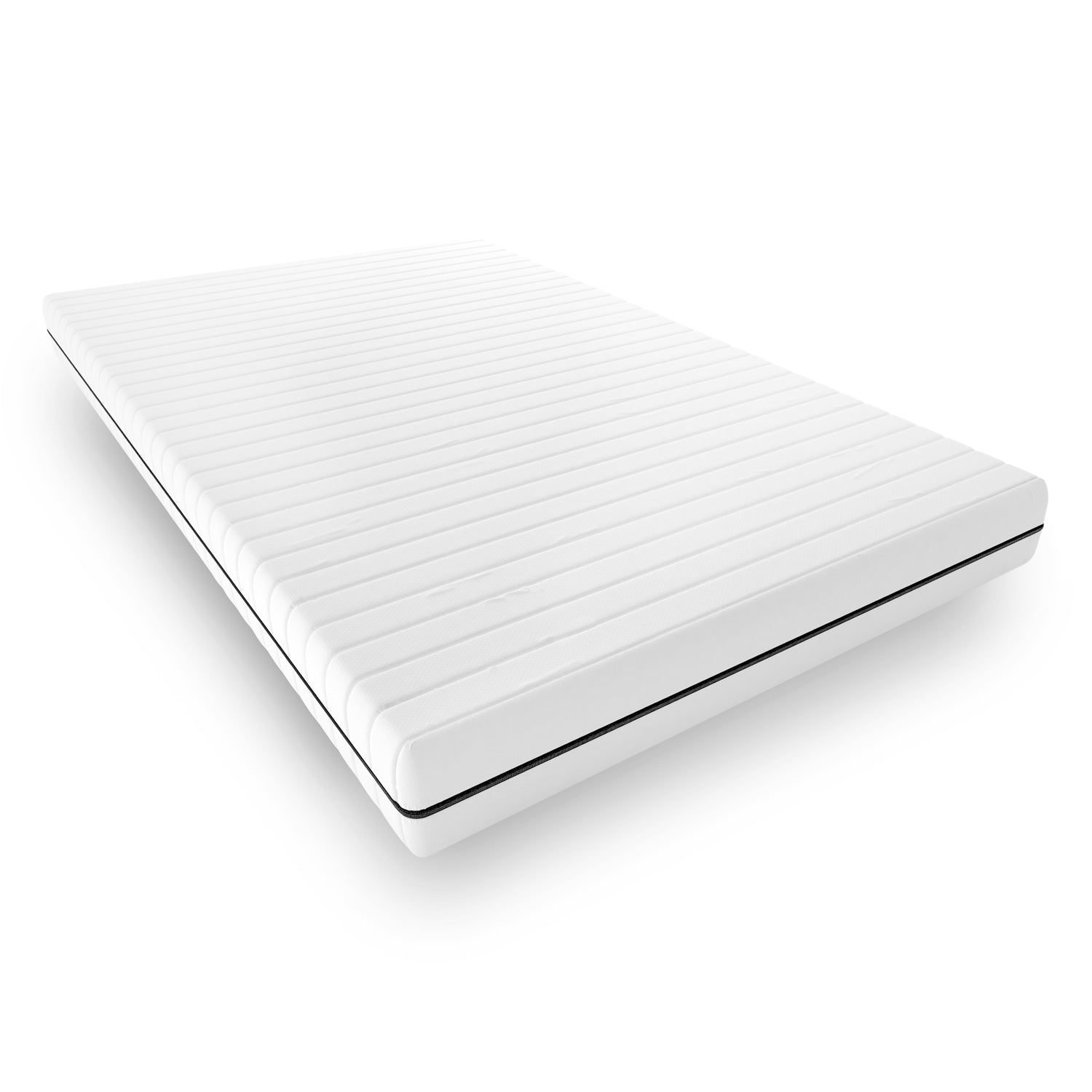 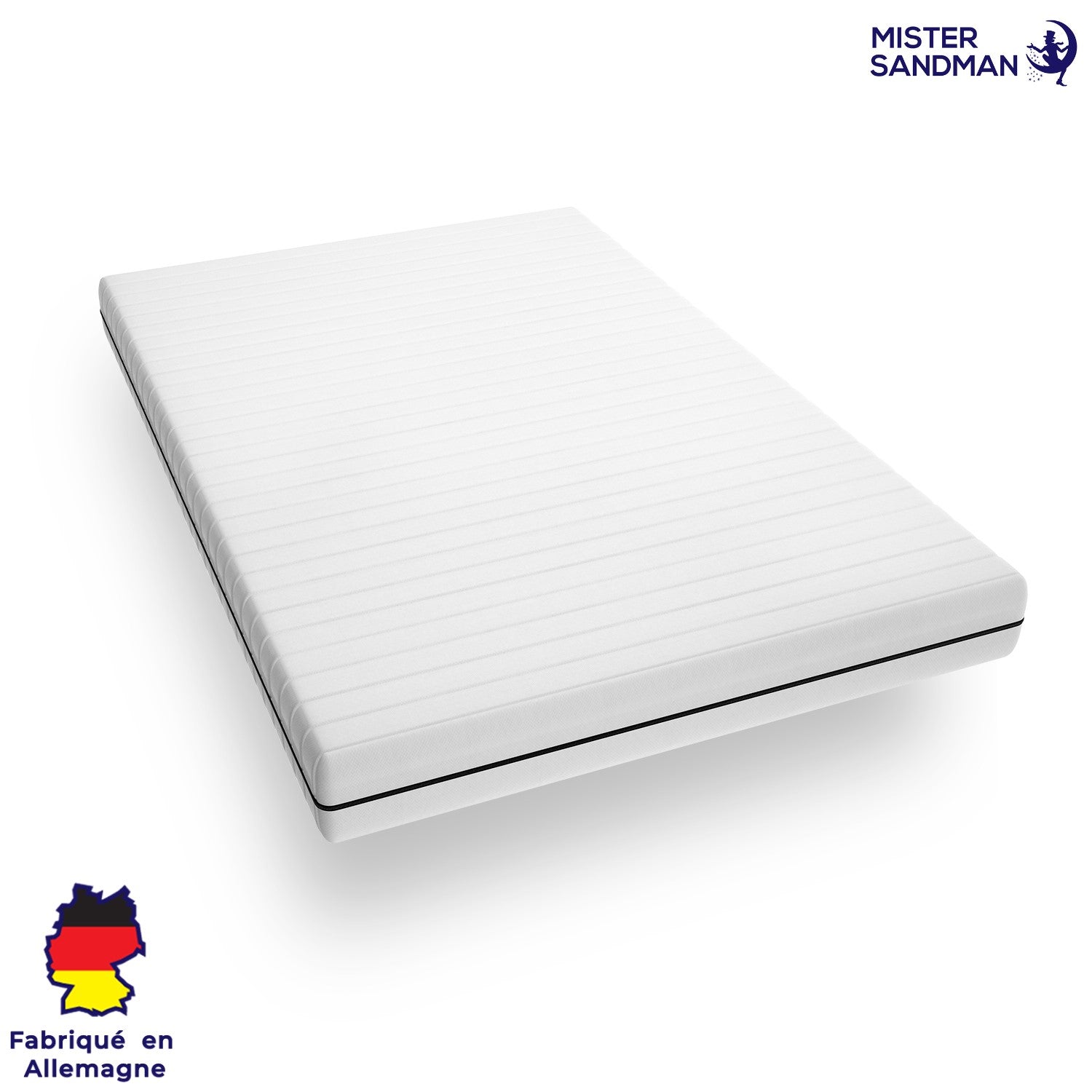 Results
Visibility
Upload timeline
Sales
Key results
Sales :
Darty (+10-15 in KW13-14) ; Conforama (+50-60 in KW13-14) ; Bol (-15 in KW11) ; 

Visibility :
Top 100 : Darty (+5 in KW13-14) ; Conforama (+5 in KW14)
Top 10 : Darty (+2 in KW14)
More stability in the ranking than before!
Recommendations
Keep testing on succesful marketplaces Darty & Conforama
Make Darty a full google shopping marketplace
Stop testing on Cdiscount & Bol as it costs too much effort & time
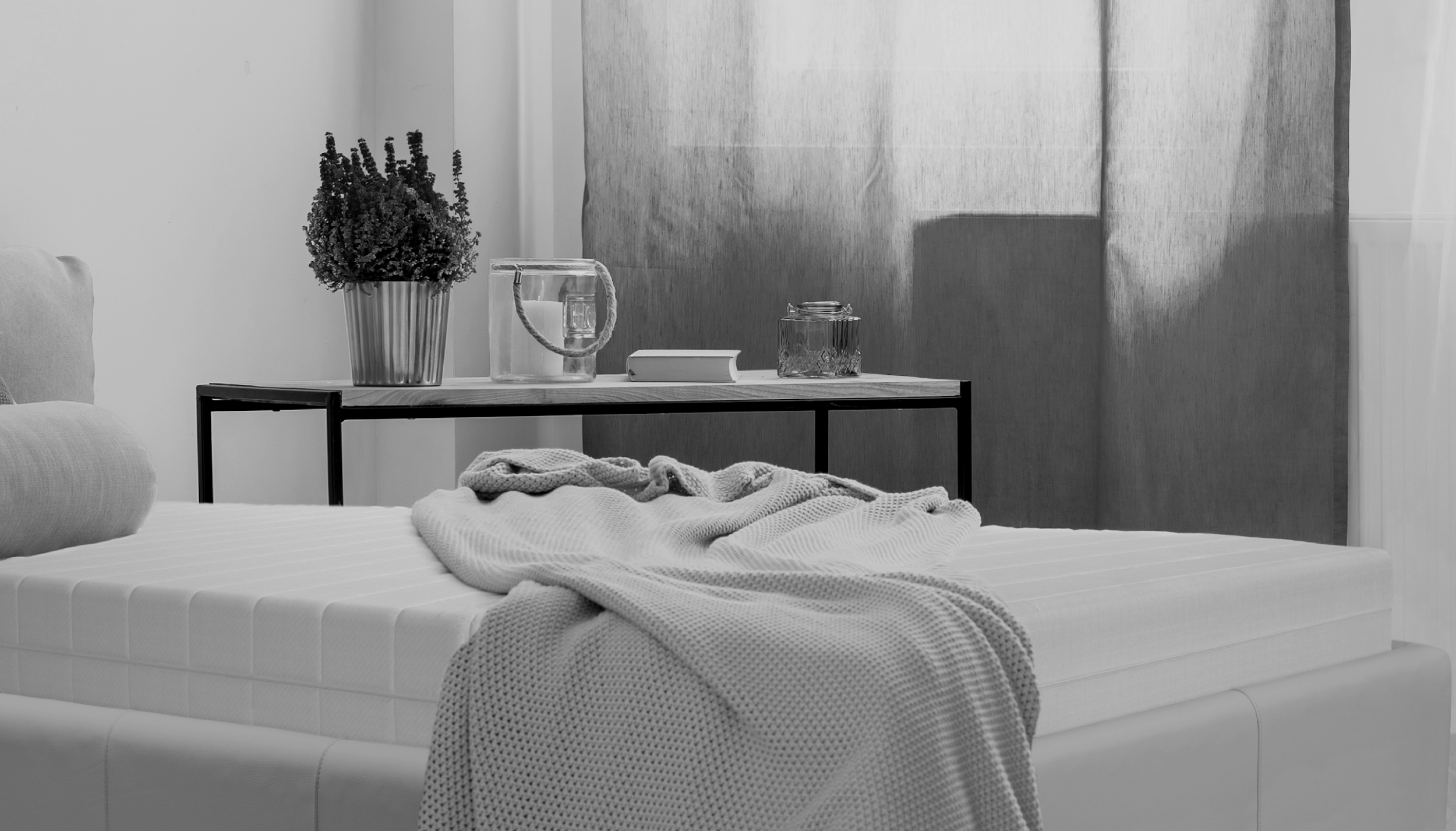 Notes marketplace managers
Good recommendations
Change darty immidately 
Next time ask Business analytics for help
Nice presentation & interesting topic for the future as well.
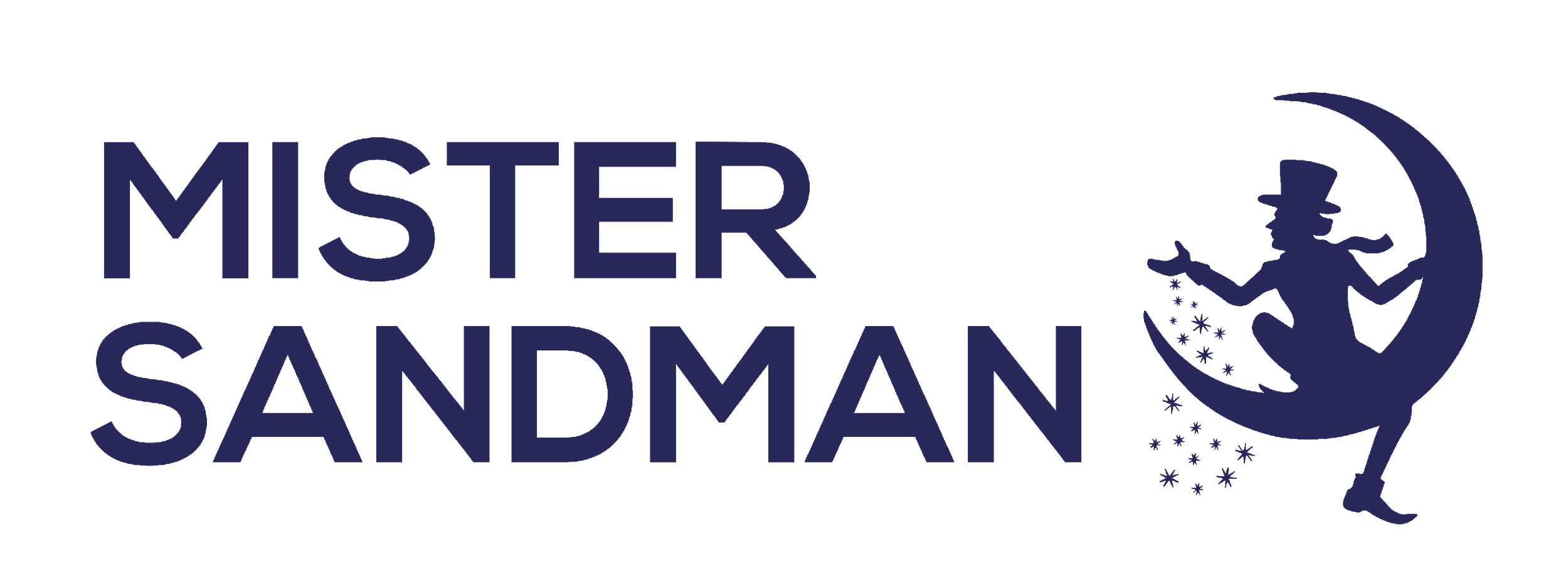